IDEAL-Game
Idea for a Bridging-Mini-Serious-Game(Idee für Brücken-Mini-Serious-Game)
University Paderborn, Marc Beutner
River
Stones
The steps of the process are entered by the teacher. 

Each stone stands for a project step(the step is written on the stone)
A bridge over the river must be built from the stones in the order of the steps.

Person walks to stones, chooses one, carries it to the river, etc.

System provides feedback to confirm the sequence
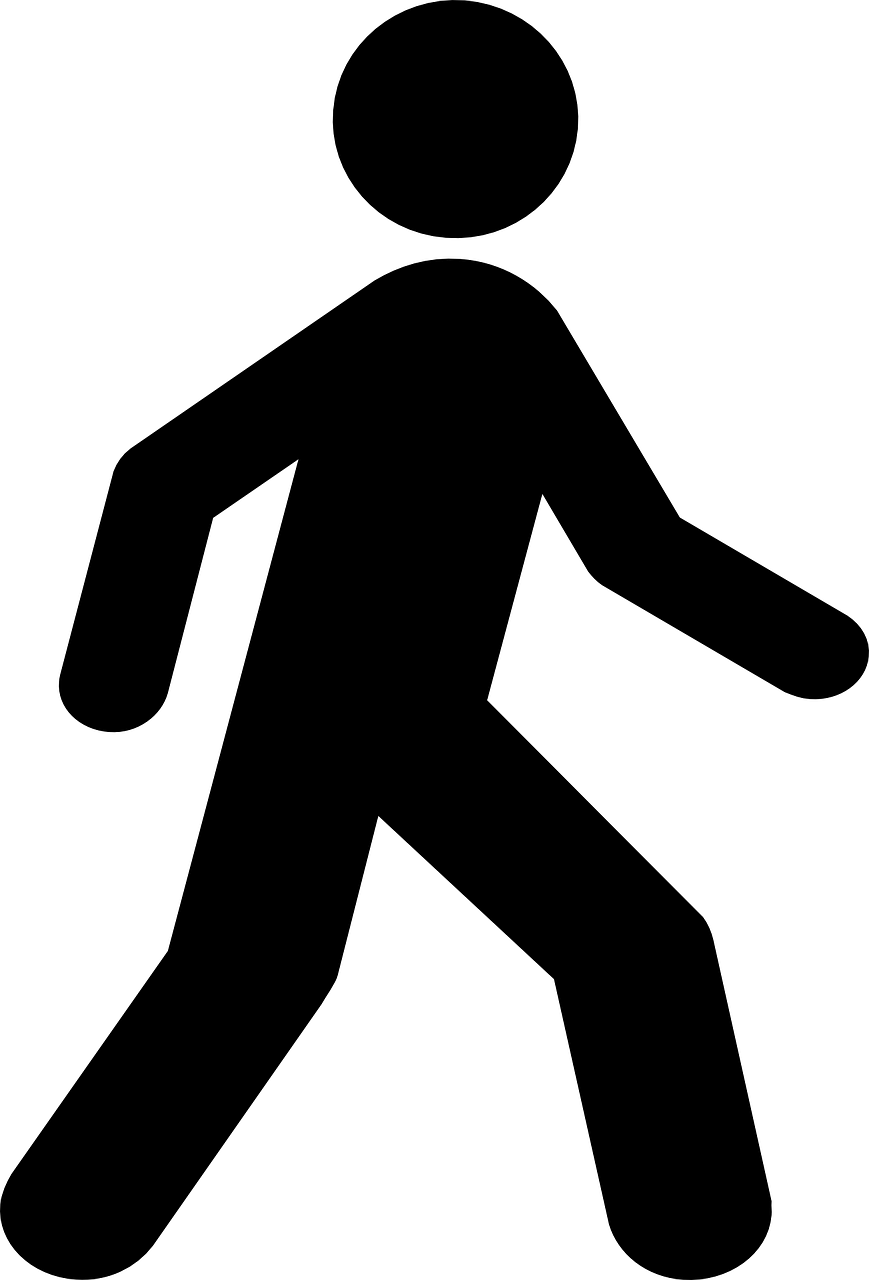 2
River
Bridge build by Stones
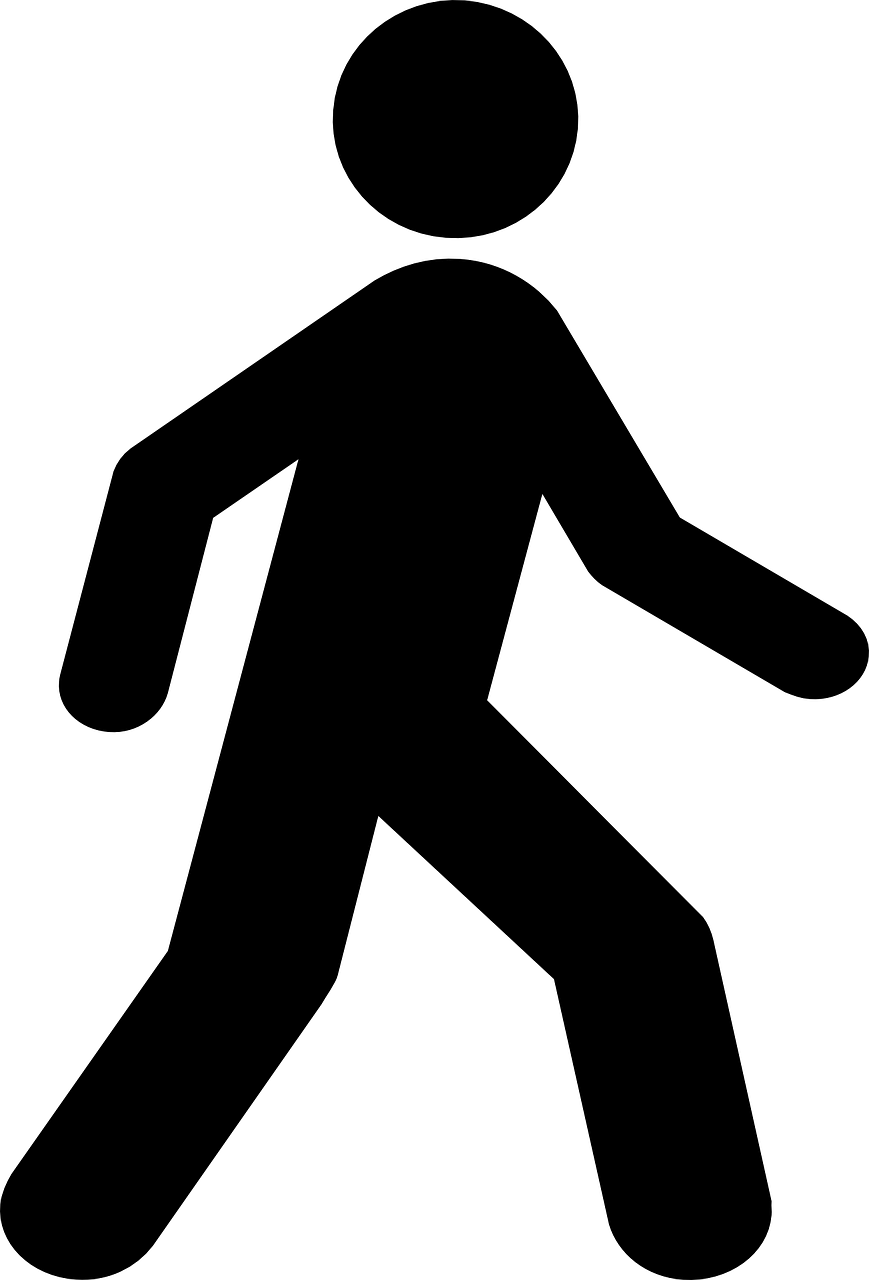 3
Thank you very much for 
your attention!